Grant Writing Basics
Marjorie Cochran, Ed.D.
April 15, 2016
[Speaker Notes: This template can be used as a starter file for presenting training materials in a group setting.

Sections
Right-click on a slide to add sections. Sections can help to organize your slides or facilitate collaboration between multiple authors.

Notes
Use the Notes section for delivery notes or to provide additional details for the audience. View these notes in Presentation View during your presentation. 
Keep in mind the font size (important for accessibility, visibility, videotaping, and online production)

Coordinated colors 
Pay particular attention to the graphs, charts, and text boxes. 
Consider that attendees will print in black and white or grayscale. Run a test print to make sure your colors work when printed in pure black and white and grayscale.

Graphics, tables, and graphs
Keep it simple: If possible, use consistent, non-distracting styles and colors.
Label all graphs and tables.]
Presentation Outcomes
Participants will be able to select grants that align to their school vision and initiatives
Participants will know the “5 Cs” of grant writing
Participants will understand the parts of a grant application
[Speaker Notes: Give a brief overview of the presentation. Describe the major focus of the presentation and why it is important.
Introduce each of the major topics.
To provide a road map for the audience, you can repeat this Overview slide throughout the presentation, highlighting the particular topic you will discuss next.]
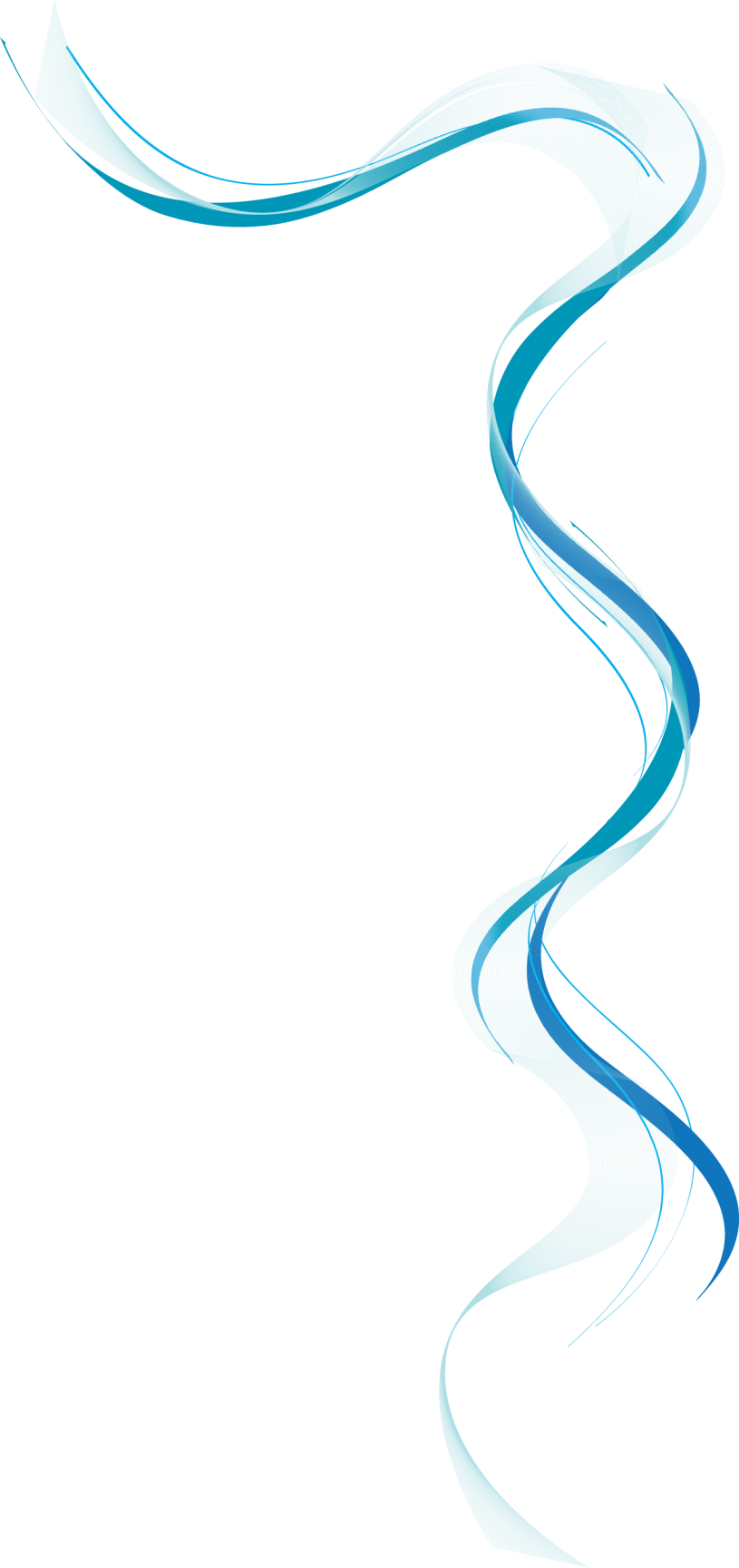 To Write or not to Write?
[Speaker Notes: This is another option for an Overview slides using transitions.]
Consider these 4 questions before  you decide to write
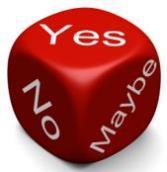 Is your school eligible to apply?  
Are the grant requirements worth the funding?
Will this grant align with your school vision and support your current/future goals and objectives?
Is there enough time to put together a competitive proposal?
[Speaker Notes: Give a brief overview of the presentation. Describe the major focus of the presentation and why it is important.
Introduce each of the major topics.
To provide a road map for the audience, you can repeat this Overview slide throughout the presentation, highlighting the particular topic you will discuss next.]
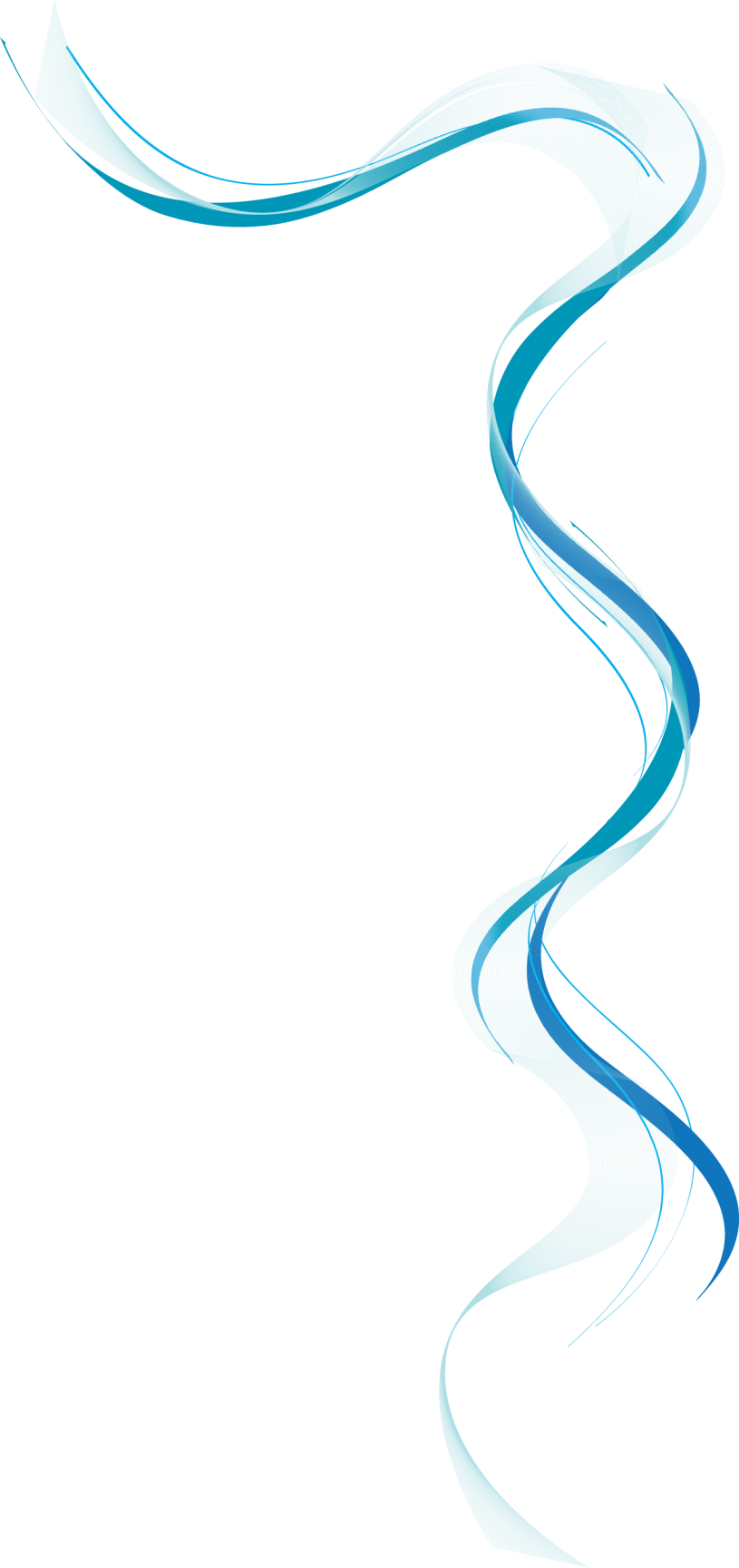 The 5 Cs of a Competitive Grant Application
The 5 Cs of a Competitive Grant Application
Be Complete
Be Concrete
Be Consistent
Show Capacity
Show Commitment
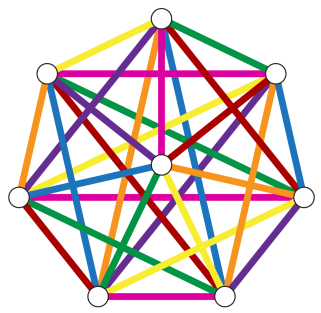 [Speaker Notes: Give a brief overview of the presentation. Describe the major focus of the presentation and why it is important.
Introduce each of the major topics.
To provide a road map for the audience, you can repeat this Overview slide throughout the presentation, highlighting the particular topic you will discuss next.]
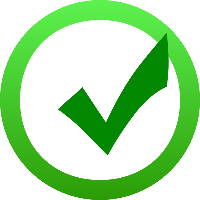 Being Complete
Follow the RFP guidelines exactly
Complete all sections of the application
Answer all parts of each question in the application
Submit all additional requirements – letters, completed forms, and budgets
Review the scoring guide or rubric – make sure to include all requirements for a maximum score
[Speaker Notes: Give a brief overview of the presentation. Describe the major focus of the presentation and why it is important.
Introduce each of the major topics.
To provide a road map for the audience, you can repeat this Overview slide throughout the presentation, highlighting the particular topic you will discuss next.]
Do Sweat the Small Stuff
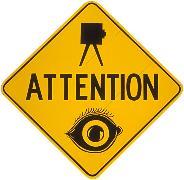 Pay close attention to:

Number of allowable pages, words, or characters
Specified font, font size, margins, and spacing
Required forms, letters, and attachments
Organizational features – titles, font choice and features, page breaks, charts, graphics, etc.
Submission requirements – due date, submission method, required copies, links, or CDs
[Speaker Notes: Give a brief overview of the presentation. Describe the major focus of the presentation and why it is important.
Introduce each of the major topics.
To provide a road map for the audience, you can repeat this Overview slide throughout the presentation, highlighting the particular topic you will discuss next.]
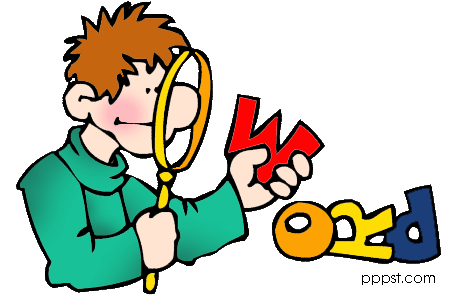 Being Concrete
Use specific details to address RFP questions  
When space permits, provide supporting examples
Know your audience – use their vocabulary or word choice
Avoid technical jargon that may be unfamiliar  
Use quantifiable objectives
Avoid vague impact statements
[Speaker Notes: Give a brief overview of the presentation. Describe the major focus of the presentation and why it is important.
Introduce each of the major topics.
To provide a road map for the audience, you can repeat this Overview slide throughout the presentation, highlighting the particular topic you will discuss next.]
Being Consistent
The details in all sections must be fully aligned with each other.
Make sure to make connections between each section
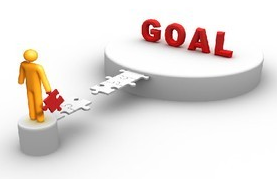 [Speaker Notes: Give a brief overview of the presentation. Describe the major focus of the presentation and why it is important.
Introduce each of the major topics.
To provide a road map for the audience, you can repeat this Overview slide throughout the presentation, highlighting the particular topic you will discuss next.]
ConsistencyMatters!
[Speaker Notes: Give a brief overview of the presentation. Describe the major focus of the presentation and why it is important.
Introduce each of the major topics.
To provide a road map for the audience, you can repeat this Overview slide throughout the presentation, highlighting the particular topic you will discuss next.]
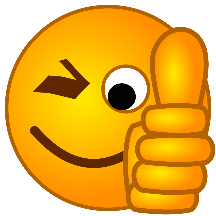 Showing Capacity
Let the reader know:
What is in place to insure effective implementation
How you will leverage resources to continue the project after the grant is completed
What will continue to be implemented at the end of the project
What lasting impact this project will have at your school or the District
[Speaker Notes: Give a brief overview of the presentation. Describe the major focus of the presentation and why it is important.
Introduce each of the major topics.
To provide a road map for the audience, you can repeat this Overview slide throughout the presentation, highlighting the particular topic you will discuss next.]
Showing Commitment
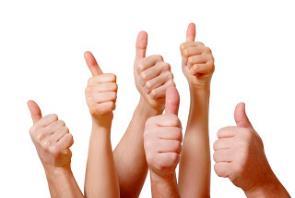 Let the reader know:
Efforts you have already made towards the project goals and objectives
Your existing foundation for success and support for the project
How your project fits into a bigger vision
How this project is part of an integrated plan for improving outcomes for students
[Speaker Notes: Give a brief overview of the presentation. Describe the major focus of the presentation and why it is important.
Introduce each of the major topics.
To provide a road map for the audience, you can repeat this Overview slide throughout the presentation, highlighting the particular topic you will discuss next.]
The Anatomy of a Grant Narrative
[Speaker Notes: This is another option for an Overview slide.]
Proposal Budget
[Speaker Notes: This is another option for an Overview slide.]
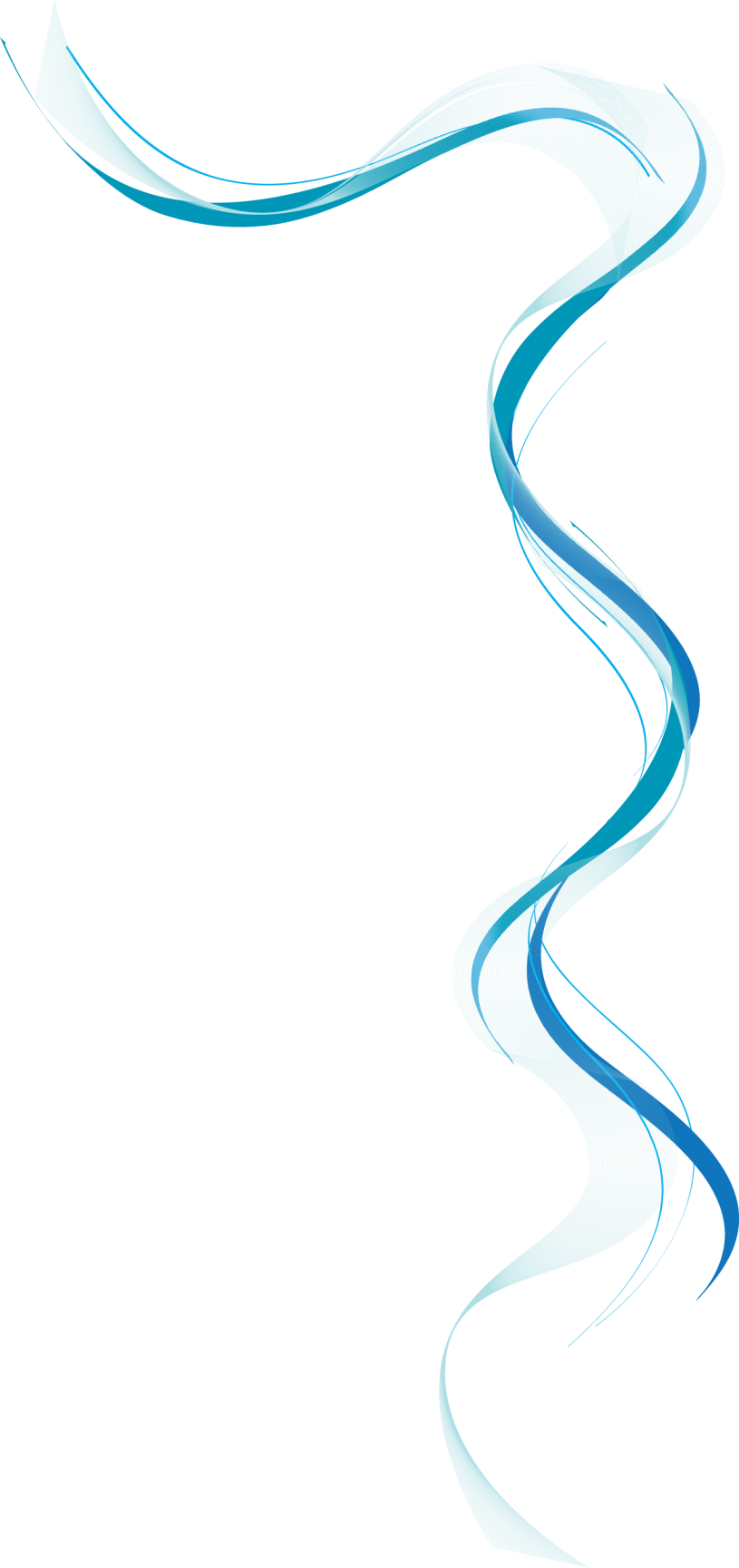 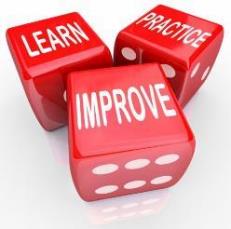 Let’s 
Practice!
[Speaker Notes: This is another option for an Overview slides using transitions.]
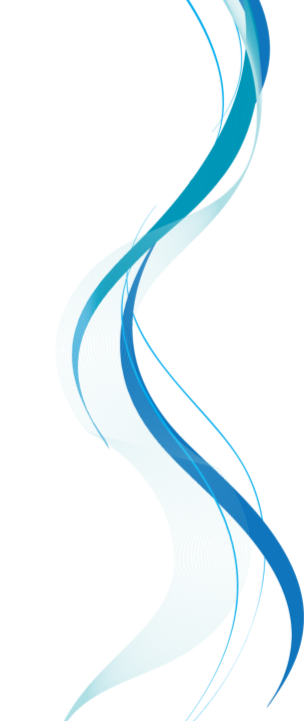 Resources:
California Department of Education Funding Page
http://www.cde.ca.gov/fg/fo/
Orange County Department of Education Funding Tree 
(on the Evaluation and Funding Tab)
http://www.ocde.us/evalandfunding/Pages/Default.aspx
Donors Choose
http://www.donorschoose.org/
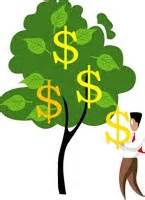 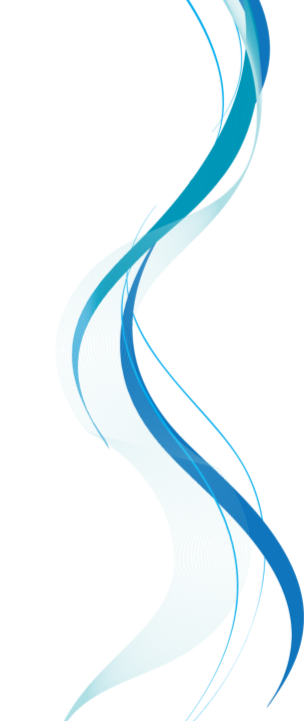 Thank You!


Questions?
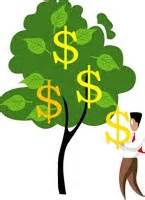